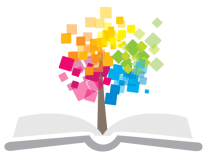 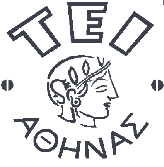 Ανοικτά Ακαδημαϊκά Μαθήματα στο ΤΕΙ Αθήνας
Ειδικές Ιατρικές Εφαρμογές
Ενότητα 2: Ειδικές Ιατρικές Εφαρμογές –  Ενδοσκόπηση Αναπνευστικού
Δρ. Νικόλαος Δ. Θαλασσινός, Επίκουρος Καθηγητής
Χειρουργός Θώρακος
Τμήμα Ραδιολογίας - Ακτινολογίας
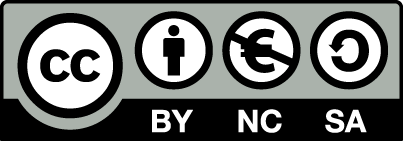 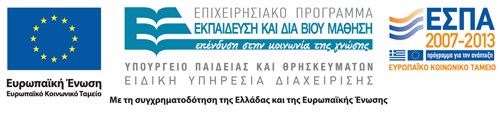 Βρογχοσκόπιο
Είναι όργανο με το οποίο ελέγχεται ενδοσκοπικά το βρογχικό δένδρο.
Υπάρχουν  2 είδη βρογχοσκοπίων:
Το άκαμπτο (μεταλλικός σωλήνας).
Το εύκαμπτο (σύστημα οπτικών ινών).
1
Βρογχοσκόπηση
Είναι η διαγνωστική και θεραπευτική διαδικασία για την αντιμετώπιση ενδοβρογχικών παθήσεων του αναπνευστικού συστήματος.
2
Διαγνωστικές ενδείξεις βρογχοσκόπησης
Σκίαση (συμπαγής, ατελεκτασία, πύκνωση, διήθημα υπερδιαύγαση).
Αιμόπτυση, βήχας, συριγμός.
Πλευριτική συλλογή, σύνδρομο άνω κοίλης φλέβας*, χυλοθώρακας.
Πάρεση φωνητικών χορδών ή διαφράγματος.
Θετική κυτταρολογική πτυέλων.
Εκτίμηση θεραπευτικού αποτελέσματος, έλεγχος για τραχειοοισοφαγικό συρίγγιο.
*Το σύνδρομο ΑΚΦ περιορίζει σημαντικά την δυνατότητα βρογχοσκόπησης.
3
Βρογχοσκοπική εικόνα σε κεντρικό καρκίνωμα του πνεύμονα
Ενδοβρογχική εξωφυτική μάζα.
Βλεννογόνια ή υποβλεννογόνια διήθηση.
Πίεση εκ των έξω – στένωση του βρόγχου λόγω περιβρογχικής ανάπτυξης.
Μη ειδική εμφάνιση ερυθρότητα οίδημα, διαταραχή της αρχιτεκτονικής πάχυνσης των πτυχών, οζώδης εμφάνιση του βλεννογόνου αγγειακή διάταση, δυσδιάκριτοι χόνδροι.
4
Επιπλοκές της βρογχοσκόπησης
Αιμορραγία.
Πνευμοθώρακας (διαβρογχική βιοψία).
Υποξαιμία.
Υπερκαπνία.
Αρρυθμία.
Ανακοπή.
Αδυναμία ανάνηψης.
Οίδημα λάρυγγος.
Πνευμονία – Εισρόφηση γαστρικού περιεχομένου.
5
Αντενδείξεις – Περιορισμοί βρογχοσκόπησης
Πρόσφατο έμφραγμα. Ασταθής στηθάγχη.
Αιμορραγική διάθεση – λήψη φαρμάκων που επηρεάζουν την πηκτικότητα.
Νοσήματα αναπνευστικού (Αναπνευστική ανεπάρκεια, ασταθές βρογχικό άσθμα).
Αλλεργία σε τοπικά αναισθητικά (λιδοκαΐνη).
Κακή γενική κατάσταση.
Μεγάλη ηλικία (σχετική αντένδειξη).
Ενημέρωση συναίνεση ασθενούς.
Εμπειρία του ενδοσκόπου – κατάλληλος εξοπλισμός και χώρος.
6
Πλεονεκτήματα των διαφορετικών βρογχοσκοπικών συστημάτων 1/2
Ευθύ 
Αναρρόφηση αφθόνων εκκρίσεων.
Αφαίρεση ξένων σωμάτων και βρογχολίθων.
Εκτίμηση της κινητικότητας του τραχειοβρογχικού δένδρου.
Σωστότερη εκτίμηση της στένωσης της τραχείας.
Ευχερέστερος έλεγχος αιμορραγίας. Ασφαλέστερη βιοψία όγκων.
Λιγότερος απαιτούμενος χρόνος.
Μικρή δαπάνη. 
Ευχέρεια βρογχοσκόπησης παίδων με κατάλληλα μεγέθη.
Καλύτερες φωτογραφικές απεικονίσεις.
7
Πλεονεκτήματα των διαφορετικών βρογχοσκοπικών συστημάτων 2/2
Εύκαμπτο
Βαθύτερη είσοδος στο βρογχικό δένδρο – έλεγχος και βιοψία περιφερικών βλαβών εξαίρεση περιφερικών ξένων σωμάτων. Πρώιμη ανακάλυψη βρογχικού καρκινώματος.
Ευρύτερο πεδίο παρατήρησης ειδικά στους άνω λοβούς.
Μπορεί να γίνει με τοπική αναισθησία χωρίς δυσανεξία.
Μπορεί να γίνει μέσω ενδοτραχειακών σωλήνων, τραχειοστομίας ή σε ασθενείς με μηχ. αερισμό.
Μπορεί να χρησιμοποιηθεί σε ασθενείς με ακαμψία του σπονδυλικού σωλήνα.
Επιτρέπει την εξέταση του ρινοφάρυγγα.
8
Εύκαμπτο βρογχοσκόπιο – Τρόπος εκτέλεσης
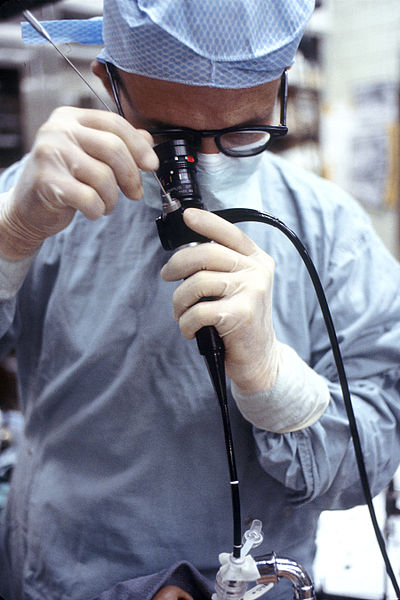 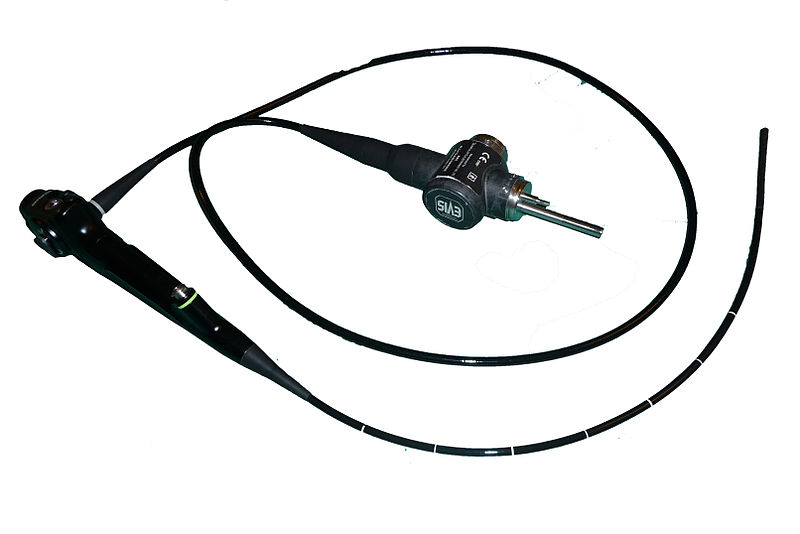 “Bronkoskop”, από Holeira διαθέσιμο με άδεια CC BY-SA 3.0
“Bronchoscopy nci-vol-1950-300”, από Stevenfruitsmaak διαθέσιμο ως κοινό κτήμα
9
Άκαμπτο βρογχοσκόπιο – Τρόπος εκτέλεσης
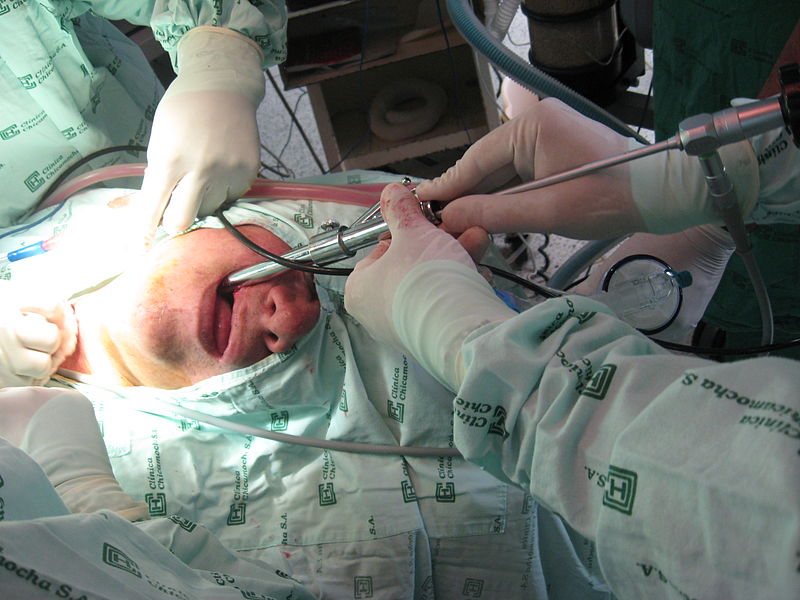 “Broncoscopia terapeutica”, από JBARRETO διαθέσιμο με άδεια CC BY 3.0
10
Φωνητικές χορδές
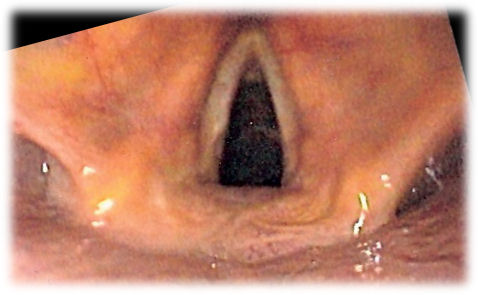 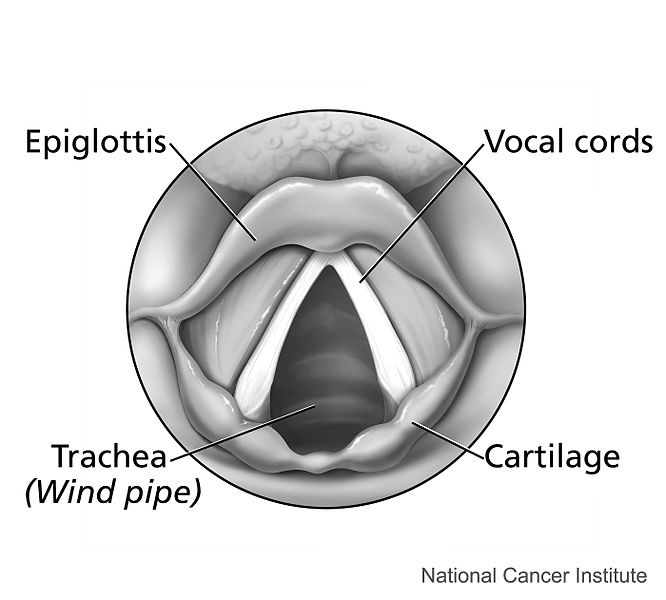 “Larynx endo 2”, από Kauczuk διαθέσιμο με άδεια CC BY-SA 3.0
“Larynx (top view)”, από Fæ διαθέσιμο ως κοινό κτήμα
11
Στένωση λάρυγγα
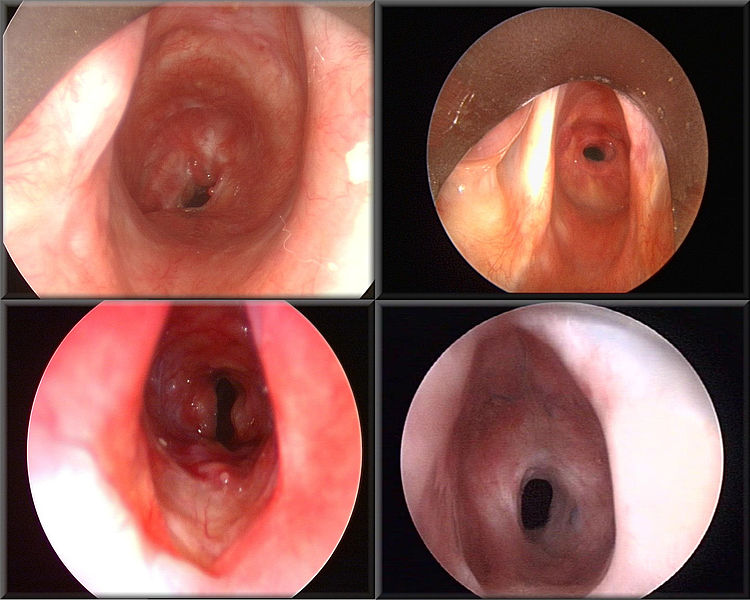 “Laryngotracheal stenosis 001”, από Rn cantab διαθέσιμο με άδεια CC BY-SA 3.0
12
Διαδικασία βρογχοσκόπησης 1/2
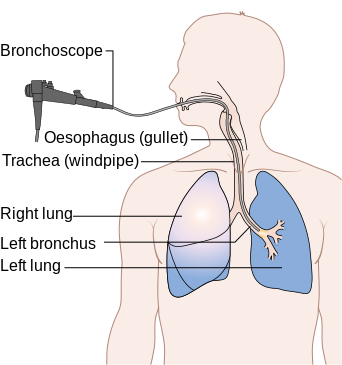 “Diagram showing a bronchoscopy CRUK 053”, από Fæ διαθέσιμο με άδεια CC BY-SA 4.0
13
Διαδικασία βρογχοσκόπησης 2/2
Bronchoscopy Step by step Techniques 2
14
Βρογχοσκοπική εικόνα του δεξιού βρογχικού δέντρου
“Right Bronchial Tree”, από Eumetaxas διαθέσιμο με άδεια CC BY-SA 3.0
15
Διαβρογχική αναρρόφηση με βελόνα (ΤΒΝΑ) 1/2
Συνίσταται στην διαβρογχική αναρρόφηση με βελόνα κυτταρολογικού ή ιστολογικού δείγματος. 
Ενδείξεις ΤΒΝΑ
Επιβεβαίωση ιστολογικής διάγνωσης 
Σταδιοποίηση υπόπτου ή γνωστού βρογχογενούς καρκινώματος σε: 
Ενδοβρογχικές αλλοιώσεις (νεκρωτικοί όγκοι, όρια χειρουργικής εκτομής).
Εξωτερική πίεση των αεραγωγών από περιβρογχικές μάζες.  
Υποβλεννογόνια νόσο.
Περιφερικούς όγκους – μάζες.
16
Διαβρογχική αναρρόφηση με βελόνα (ΤΒΝΑ) 2/2
Επιπλοκές ΤΒΝΑ
Αιμορραγίες.
Πνευμομεσοθωράκιο.
Υποξυγοναιμία.
17
Διαβρογχική βιοψία με βελόνη
eXcelon® Transbronchial Aspiration Needle - Case Study - Dr. Lamb
18
Νεότερες διαγνωστικές τεχνικές 1/3
Αυτοφθορισμός: 
Ειδική βρογχοσκόπηση με ειδικό φωτισμό (υπεριώδης ακτινοβολία – Laser Ηλίου – Καδμίου) με σκοπό την πρωιμότερη διάγνωση του καρκίνου.
Ενδείξεις
Έλεγχος ασθενών με βεβαρημένο ιστορικό (ατομικό, οικογενειακό, επαγγελματικό).
Προεγχειρητικός έλεγχος ασθενών με Ca πνεύμονος (πρώιμη διάγνωση υποτροπών).
Σημαντική συμβολή στο ερευνητικό πεδίο.
19
Νεότερες διαγνωστικές τεχνικές 2/3
Ηλεκτρομαγνητική καθοδήγηση:
Ειδικό σύστημα ηλεκτρομαγνητικής καθοδήγησης που συνδυάζει το σύστημα τρισδιάστατης αξονικής τομογραφίας – εικονικής βρογχοσκόπησης με διαχείριση ενός κατευθυνόμενου αισθητήρα. (πειραματικό στάδιο). 
Σκοπός: H βιοψία περιφερικών βλαβών.
20
Νεότερες διαγνωστικές τεχνικές 3/3
Ενδοβρογχικό υπερηχογράφημα (EBUS):
Είναι η υπερηχογραφική απεικόνιση του τραχειοβρογχικού δένδρου με τη χρήση ειδικών αισθητήρων προσαρμοσμένων στο εύκαμπτο βρογχοσκόπιο.
Ενδείξεις:
Αλλοιώσεις εντός ή εκτός του βρογχικού τοιχώματος. 
Το βάθος μιας μάζας.
Η παρουσία γειτονικών αγγείων ή λεμφαδένων. 
Το EBUS απεικονίζει:
Την πνευμονική ανατομία.
Την μεσοθωρακική λεμφαδενοπάθεια.
Το μήκος και τη διάμετρο των βρογχικών στενώσεων.
21
Ενδοβρογχικό υπερηχογράφημα
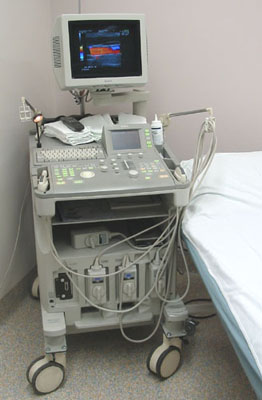 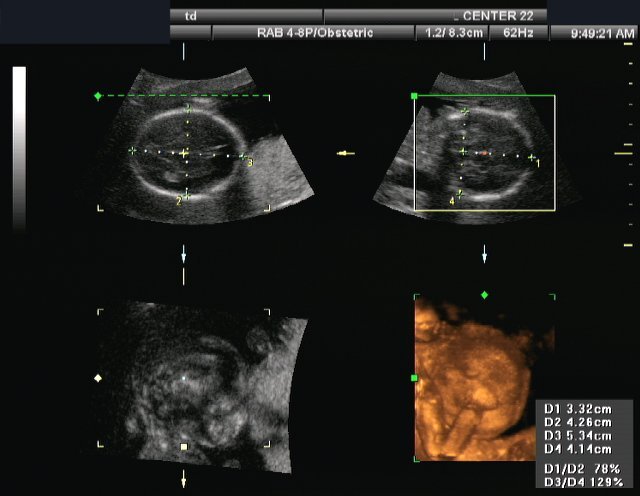 “Head-3D”, από DuBose διαθέσιμο με άδεια CC BY-SA 3.0
“AlokaPhoto2006a”, από Chanueting διαθέσιμο με άδεια CC BY-SA 2.5
22
Θεραπευτική βρογχοσκόπηση 1/2
Τεχνικές διάνοιξης και διατήρησης του αεραγωγού
 Τεχνικές εκτομής.
 Μηχανικός καθαρισμός του βρόγχου.
 Χρήση LASER.
 Εφαρμογή Ηλεκτροκαυτηριασμού.
 Εφαρμογή Argon (Argon Plasma Coagulation – APC).
 Φωτοδυναμική Θεραπεία (PDT).
 Κρυοθεραπεία.
 Ραδιοσυχνότητα (RFA).
23
Θεραπευτική βρογχοσκόπηση 2/2
Τεχνικές διάνοιξης ανοικτού αυλού
Διαστολή με μπαλόνι.
Βραχυθεραπεία.
Ενδοπρόθεση (stent).
24
Laser
Τύποι χρησιμοποιούμενου LASER Νd: YAG, Nd: YAP

ΕΝΔΕΙΞΗ: 
Ενδοβρογχικές εξωφυτικές μάζες.
Αιμόπτυση.

ΑΠΟΤΕΛΕΣΜΑ: 	
 Άμεση ανακούφιση από τα αποφρακτικά φαινόμενα σε ποσοστό 90%.
25
Ηλεκτροκαυτηριασμός – Διαθερμία
Χρησιμοποιείται εναλλακτικά αντί του LASER. 
Έχει ένδειξη σε ενδοβρογχικές μάζες που αιμορραγούν και προκαλούν απόφραξη και αιμόπτυση.
Προκαλεί ηλεκτρική κροκύδωση και εξάχνωση της μάζας.
Αποτελεσματικότητα  > 75%.
26
Argon Plasma Coagulation (APC)
Ιδιαίτερα χρήσιμη στο ΜΜΚΠ.
Προκαλεί ηλεκτροπηξία ή αιμόσταση και ογκομείωση χωρίς επαφή με τον όγκο ή τον βλεννογόνο.
Εφαρμόζεται μέσω ακάμπτου ή εύκαμπτου βρογχοσκοπίου.
27
Απόφραξη βρόγχου
Εικόνες πριν και μετά την χρήση Laser
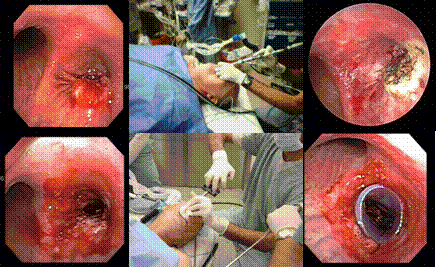 bronchoscopy.org
28
Κρυοθεραπεία
Εφαρμόζεται αποκλειστικά σε εξωφυτικούς όγκους.
Απαιτούνται πολλές συνεδρίες για να μειωθεί ο όγκος.
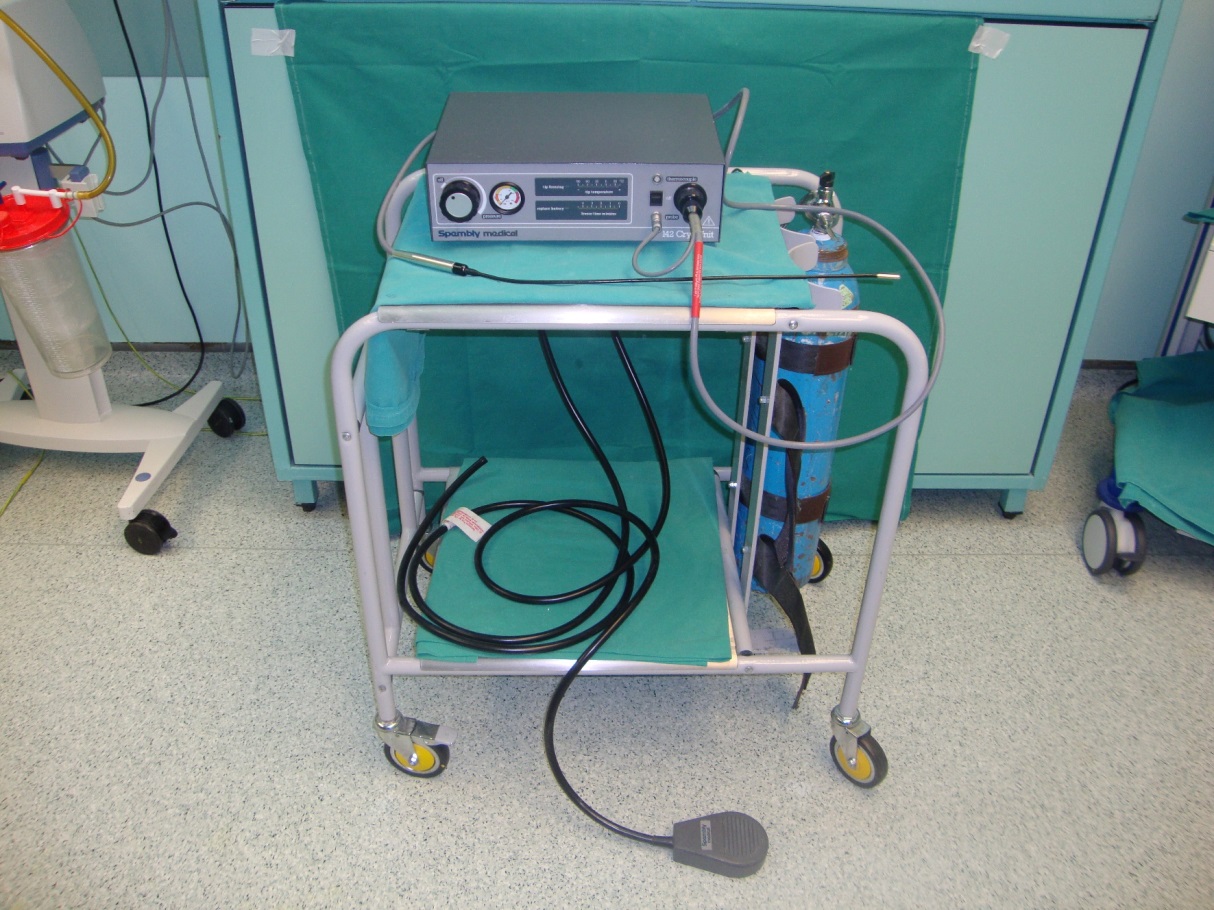 Συσκευή κρυοθεραπείας 
(ΝΝΘΑ Σωτηρία-Παραχώρηση κ.Ε.Σεψά & κ. Κ.Βαχλά)
29
Ακτινολογική και ενδοσκοπική εικόνα πριν και μετά τη χρήση κρυοθεραπείας
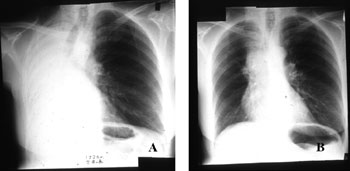 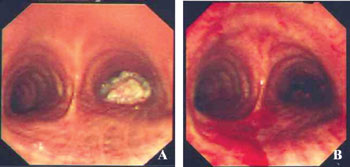 30
tcrt.org
Φωτοδυναμική θεραπεία 1/2
Είναι ανακουφιστική θεραπεία σε απόφραξη από προχωρημένο ενδοβρογχικό καρκίνωμα.
Η ανακούφιση είναι αργή και δεν αποτελεί θεραπεία εκλογής.
31
Φωτοδυναμική θεραπεία 2/2
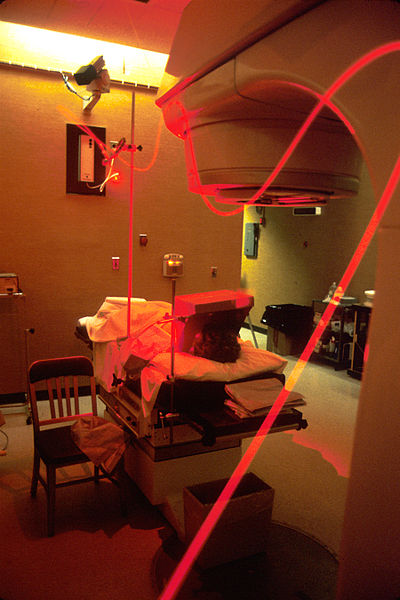 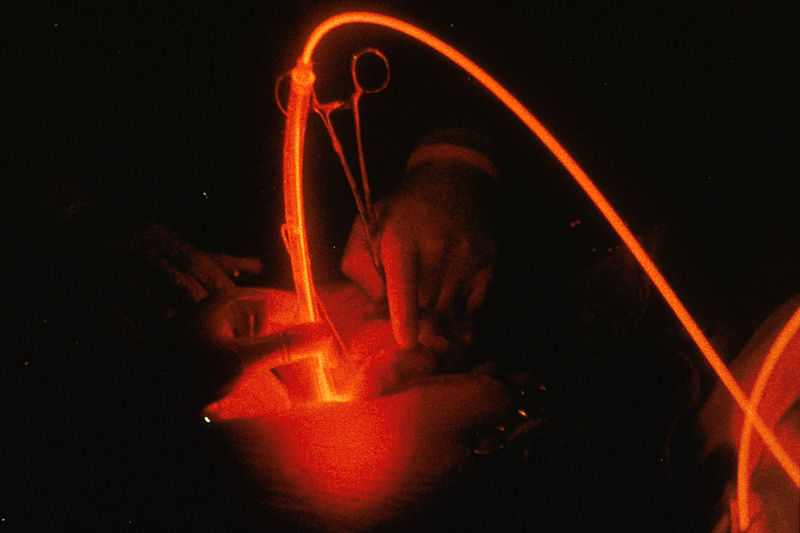 “Photodynamic therapy (red) ”, από Fæ διαθέσιμο ως κοινό κτήμα
“Photodynamic therapy (1)”, από Fæ διαθέσιμο ως κοινό κτήμα
32
Ενδοβρογχική διαστολή με μπαλόνι
Περιορισμένη η εφαρμογή και οι ενδείξεις της.
Εφαρμόζεται σε περιορισμένης έκτασης στενώσεις και σαν προετοιμασία για την τοποθέτηση stent.
33
Βραχυθεραπεία 1/2
Συνίσταται στην τοποθέτηση ραδιενεργού υλικού (ΙΡΙΔΙΟ192), ενδοβρογχικά με την βοήθεια βρογχοσκοπίου.
ΕΝΔΕΙΞΕΙΣ:
Προηγηθείσα χορήγηση πλήρους δόσης εξωτερικής ακτινοβολίας.
Επιβαρυμένη καρδιακή και αναπνευστική λειτουργία.
34
Βραχυθεραπεία 2/2
HDR Brachytherapy
35
Τοποθέτηση ενδοπρόθεσης
ΕΝΔΕΙΞΕΙΣ:
Κακοήθης στενώσεις τραχείας.
Κακοήθης τραχειοβρογχική απόφραξη που δεν βελτιώνεται με LASER – διαστολές.
Κακοήθης στένωση σε ακτινοβολούμενο ασθενή.
Καλοήθη αίτια στένωσης τραχείας.
36
Ενδοβρογχικά stents
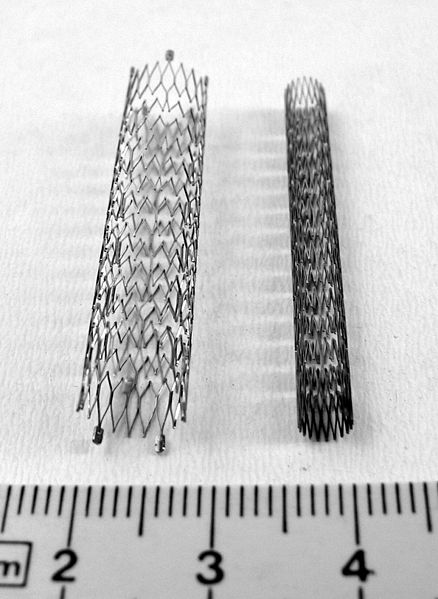 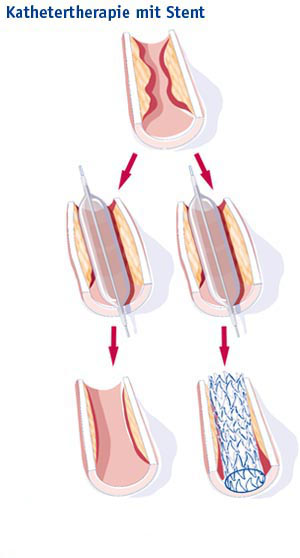 “Dga grafik stent 04 2010”, από Lomita διαθέσιμο με άδεια CC BY 3.0
“Stent4 fcm”, από Frank C. Müller διαθέσιμο με άδεια CC BY-SA 2.5
37
Μεσοθωρακοσκόπιο
Είναι όργανο με το οποίο ελέγχεται το πρόσθιο μεσοθωράκιο και λαμβάνονται βιοψίες από τους μεσοθωρακικούς λεμφαδένες.
38
Μεσοθωρακοσκόπηση
Είναι η διαγνωστική επεμβατική διαδικασία για τη λήψη βιοψιών από βλάβες του ανώτερου μεσοθωρακίου-κυρίως- ή διογκωμένους μεσοθωρακικούς λεμφαδένες.
39
Ενδείξεις μεσοθωρασκόπησης
ΔΙΑΓΝΩΣΤΙΚΕΣ 
Λήψη βιοψιών από λεμφαδένες του μεσοθωρακίου για τη διάγνωση:
Μεταστατικής προσβολής από άλλα όργανα.
 Καρκίνου του οισοφάγου.
 Καρκίνου της κεφαλής και της τραχηλικής χώρας.
 Λεμφώματος.
 Φλεγμονωδών κοκκιωματωδών νόσων.
 Σαρκοείδωση.
 Φυματίωση.
 Διάφορες άλλες καταστάσεις.
 Πνευμονοκονίωση.
40
Τύποι μεσοθωρακοσκόπησης
Τραχηλική μεσοπνευμονιοσκόπηση.
Πρόσθια παραστερνική θωρακοτομή κατά chamberlain.
Ευρεία τραχηλική μεσοπνευμονιοσκόπηση.
Οπίσθια μεσοπνευμονιοσκόπηση.
41
Επιπλοκές της μεσοθωρακοσκόπησης
Αιμορραγία.
Τραυματισμός του παλίνδρομου λαρυγγικού νεύρου.
Πνευμοθώρακας – πνευμομεσοθωράκιο. 
Ρήξη οισοφάγου.
Τραυματισμός του τραχειοβρογχικού δένδρου.
Εμφύτευση καρκινικών κυττάρων στην τομή.
Μεσοθωρακίτιδα.
Διαπύηση του τραύματος.
Τραυματισμός του φρενικού νεύρου.
Εμβολή αέρα.
42
Τεχνική μεσοθωρακοσκόπησης
Mediastinoscopy
43
Βίντεο μεσοθωρακοσκόπησης
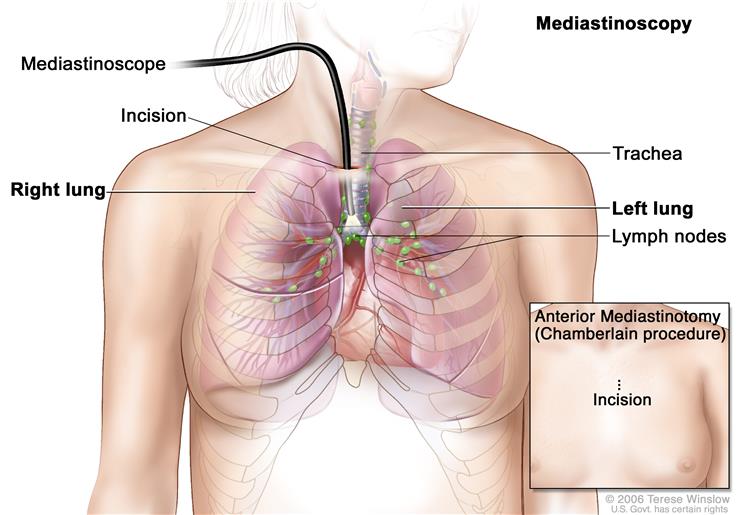 Βίντεο μεσοθωρακοσκόπηση σχηματικά
cancer.gov
44
Τέλος Ενότητας
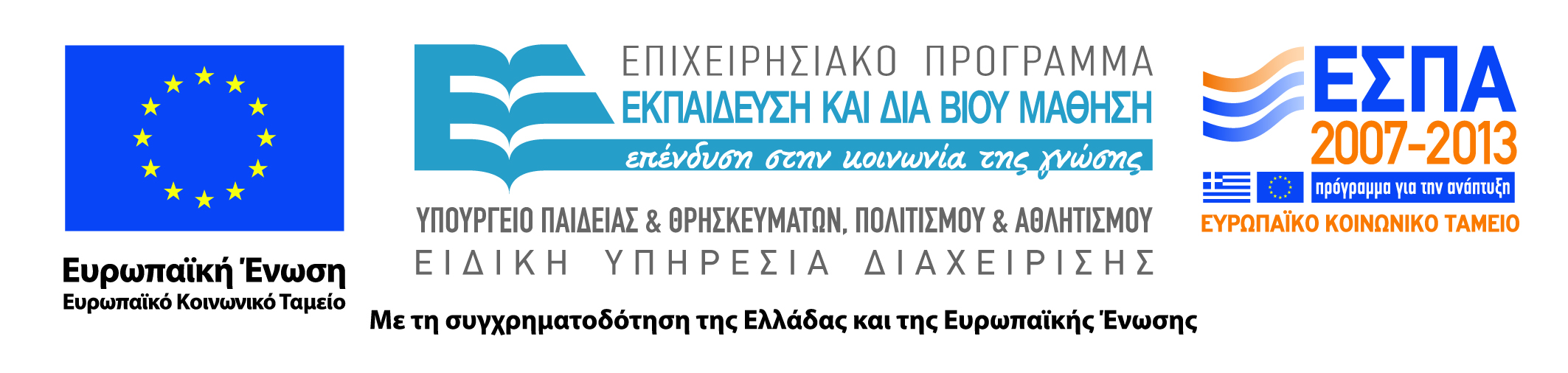 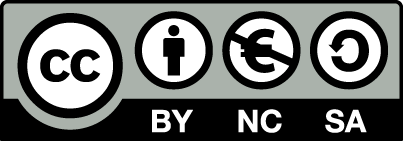 Σημειώματα
Σημείωμα Αναφοράς
Copyright Τεχνολογικό Εκπαιδευτικό Ίδρυμα Αθήνας, Νικόλαος Θαλασσινός 2014. Νικόλαος Θαλασσινός. «Ειδικές Ιατρικές Εφαρμογές. Ενότητα 2: Ειδικές Ιατρικές Εφαρμογές –  Ενδοσκόπηση Αναπνευστικού». Έκδοση: 1.0. Αθήνα 2014. Διαθέσιμο από τη δικτυακή διεύθυνση: ocp.teiath.gr.
47
Σημείωμα Αδειοδότησης
Το παρόν υλικό διατίθεται με τους όρους της άδειας χρήσης Creative Commons Αναφορά, Μη Εμπορική Χρήση Παρόμοια Διανομή 4.0 [1] ή μεταγενέστερη, Διεθνής Έκδοση.   Εξαιρούνται τα αυτοτελή έργα τρίτων π.χ. φωτογραφίες, διαγράμματα κ.λ.π., τα οποία εμπεριέχονται σε αυτό. Οι όροι χρήσης των έργων τρίτων επεξηγούνται στη διαφάνεια  «Επεξήγηση όρων χρήσης έργων τρίτων». 
Τα έργα για τα οποία έχει ζητηθεί άδεια  αναφέρονται στο «Σημείωμα  Χρήσης Έργων Τρίτων».
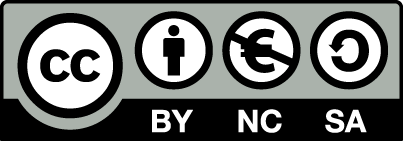 [1] http://creativecommons.org/licenses/by-nc-sa/4.0/ 
Ως Μη Εμπορική ορίζεται η χρήση:
που δεν περιλαμβάνει άμεσο ή έμμεσο οικονομικό όφελος από την χρήση του έργου, για το διανομέα του έργου και αδειοδόχο
που δεν περιλαμβάνει οικονομική συναλλαγή ως προϋπόθεση για τη χρήση ή πρόσβαση στο έργο
που δεν προσπορίζει στο διανομέα του έργου και αδειοδόχο έμμεσο οικονομικό όφελος (π.χ. διαφημίσεις) από την προβολή του έργου σε διαδικτυακό τόπο
Ο δικαιούχος μπορεί να παρέχει στον αδειοδόχο ξεχωριστή άδεια να χρησιμοποιεί το έργο για εμπορική χρήση, εφόσον αυτό του ζητηθεί.
Επεξήγηση όρων χρήσης έργων τρίτων
Δεν επιτρέπεται η επαναχρησιμοποίηση του έργου, παρά μόνο εάν ζητηθεί εκ νέου άδεια από το δημιουργό.
©
διαθέσιμο με άδεια CC-BY
Επιτρέπεται η επαναχρησιμοποίηση του έργου και η δημιουργία παραγώγων αυτού με απλή αναφορά του δημιουργού.
διαθέσιμο με άδεια CC-BY-SA
Επιτρέπεται η επαναχρησιμοποίηση του έργου με αναφορά του δημιουργού, και διάθεση του έργου ή του παράγωγου αυτού με την ίδια άδεια.
διαθέσιμο με άδεια CC-BY-ND
Επιτρέπεται η επαναχρησιμοποίηση του έργου με αναφορά του δημιουργού. 
Δεν επιτρέπεται η δημιουργία παραγώγων του έργου.
διαθέσιμο με άδεια CC-BY-NC
Επιτρέπεται η επαναχρησιμοποίηση του έργου με αναφορά του δημιουργού. 
Δεν επιτρέπεται η εμπορική χρήση του έργου.
Επιτρέπεται η επαναχρησιμοποίηση του έργου με αναφορά του δημιουργού
και διάθεση του έργου ή του παράγωγου αυτού με την ίδια άδεια.
Δεν επιτρέπεται η εμπορική χρήση του έργου.
διαθέσιμο με άδεια CC-BY-NC-SA
διαθέσιμο με άδεια CC-BY-NC-ND
Επιτρέπεται η επαναχρησιμοποίηση του έργου με αναφορά του δημιουργού.
Δεν επιτρέπεται η εμπορική χρήση του έργου και η δημιουργία παραγώγων του.
διαθέσιμο με άδεια 
CC0 Public Domain
Επιτρέπεται η επαναχρησιμοποίηση του έργου, η δημιουργία παραγώγων αυτού και η εμπορική του χρήση, χωρίς αναφορά του δημιουργού.
Επιτρέπεται η επαναχρησιμοποίηση του έργου, η δημιουργία παραγώγων αυτού και η εμπορική του χρήση, χωρίς αναφορά του δημιουργού.
διαθέσιμο ως κοινό κτήμα
χωρίς σήμανση
Συνήθως δεν επιτρέπεται η επαναχρησιμοποίηση του έργου.
49
Διατήρηση Σημειωμάτων
Οποιαδήποτε αναπαραγωγή ή διασκευή του υλικού θα πρέπει να συμπεριλαμβάνει:
το Σημείωμα Αναφοράς
το Σημείωμα Αδειοδότησης
τη δήλωση Διατήρησης Σημειωμάτων
το Σημείωμα Χρήσης Έργων Τρίτων (εφόσον υπάρχει)
μαζί με τους συνοδευόμενους υπερσυνδέσμους.
50
Χρηματοδότηση
Το παρόν εκπαιδευτικό υλικό έχει αναπτυχθεί στo πλαίσιo του εκπαιδευτικού έργου του διδάσκοντα.
Το έργο «Ανοικτά Ακαδημαϊκά Μαθήματα στο Πανεπιστήμιο Αθηνών» έχει χρηματοδοτήσει μόνο την αναδιαμόρφωση του εκπαιδευτικού υλικού. 
Το έργο υλοποιείται στο πλαίσιο του Επιχειρησιακού Προγράμματος «Εκπαίδευση και Δια Βίου Μάθηση» και συγχρηματοδοτείται από την Ευρωπαϊκή Ένωση (Ευρωπαϊκό Κοινωνικό Ταμείο) και από εθνικούς πόρους.
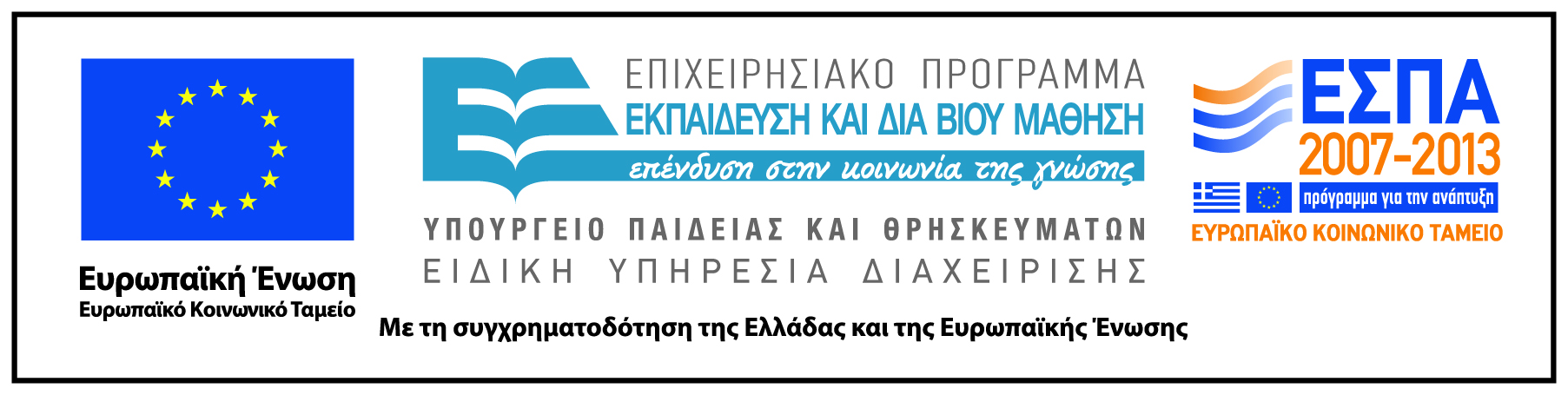 51